Wie geht‘s?Anna PolsterPS18 German Immersion Program
Wie geht‘s?
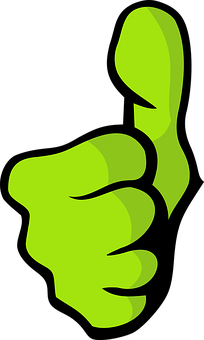 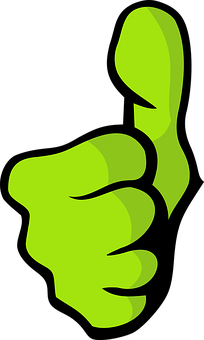 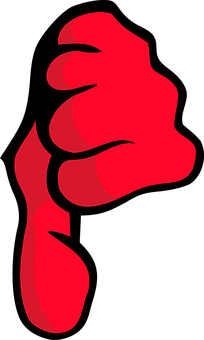 gut
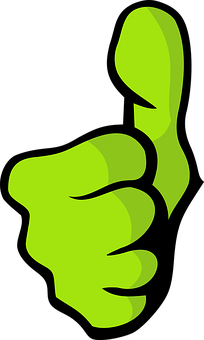 super
schlecht
https://pixabay.com/de/faust-daumen-finger-anatomie-geste-160958/
https://pixabay.com/de/faust-daumen-finger-nach-oben-160957/
Wie geht‘s dem Einhorn?
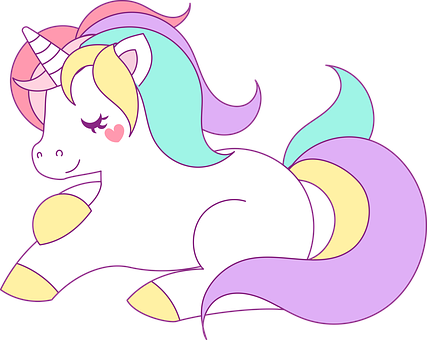 https://pixabay.com/de/einhorn-regenbogen-magische-magie-2087450/
Wie geht‘s den elefanten?
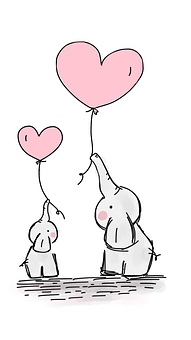 https://pixabay.com/de/niedlichen-elefanten-elefant-2757831/
wie geht‘s der banane?
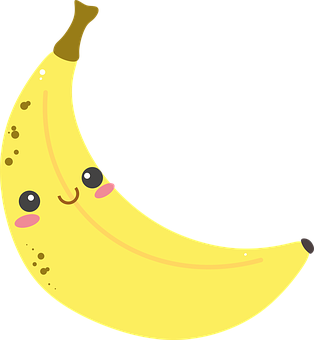 https://pixabay.com/de/banane-gelb-sweet-gesunde-obst-2850841/
wie geht’s dem elefanten?
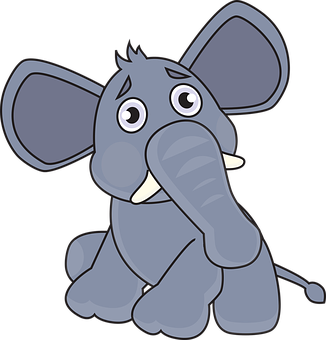 https://pixabay.com/de/elefant-sl%C5%AFn%C4%9B-safari-afrika-junge-1316325/
Wie geht‘s der katze?
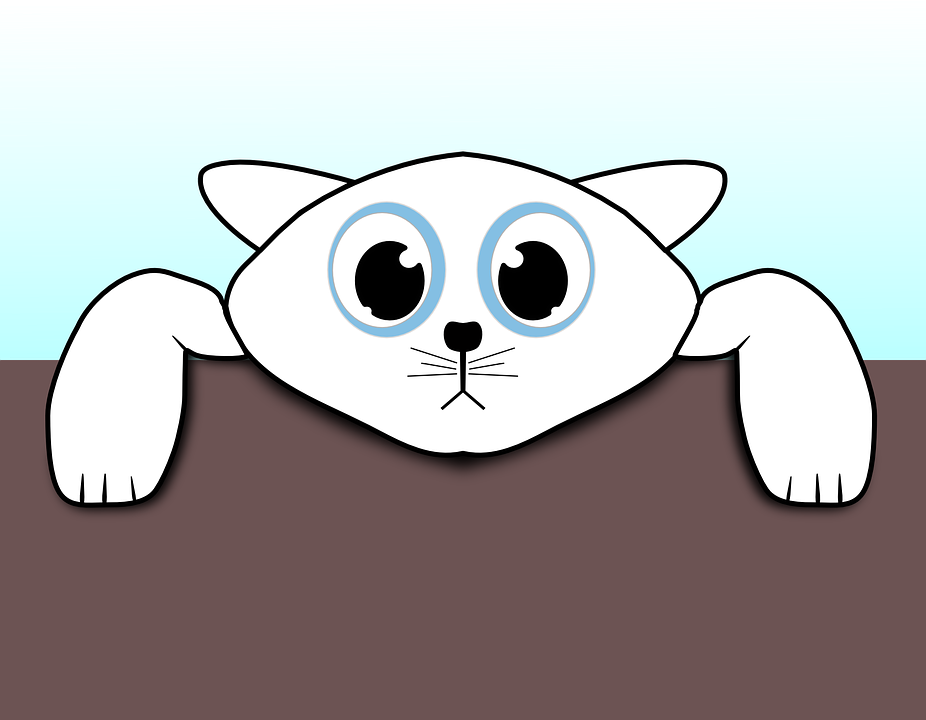 https://pixabay.com/de/katze-k%C3%A4tzchen-sch%C3%B6n-schlecht-156520/
Wie geht‘s dem zebra?
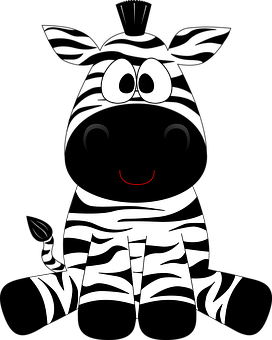 https://pixabay.com/de/zebra-cartoon-tier-zoo-tierwelt-470305/
Danke schön!